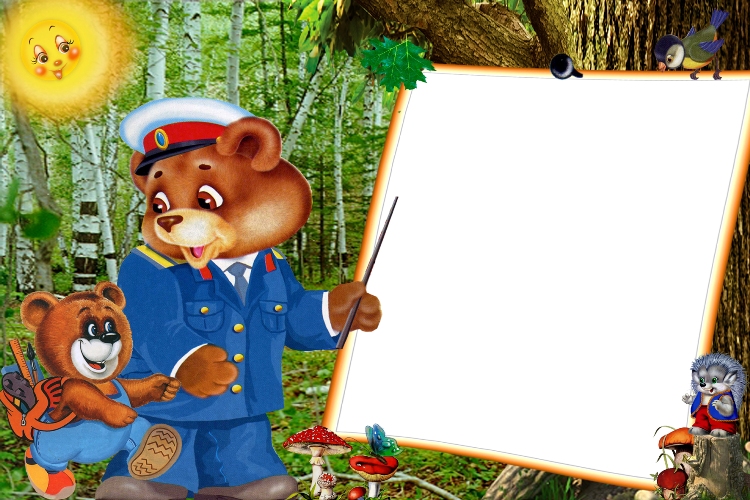 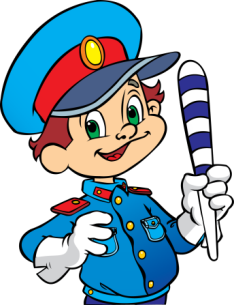 Правила движения соблюдай всегда, Чтоб не приключилась на улице беда!
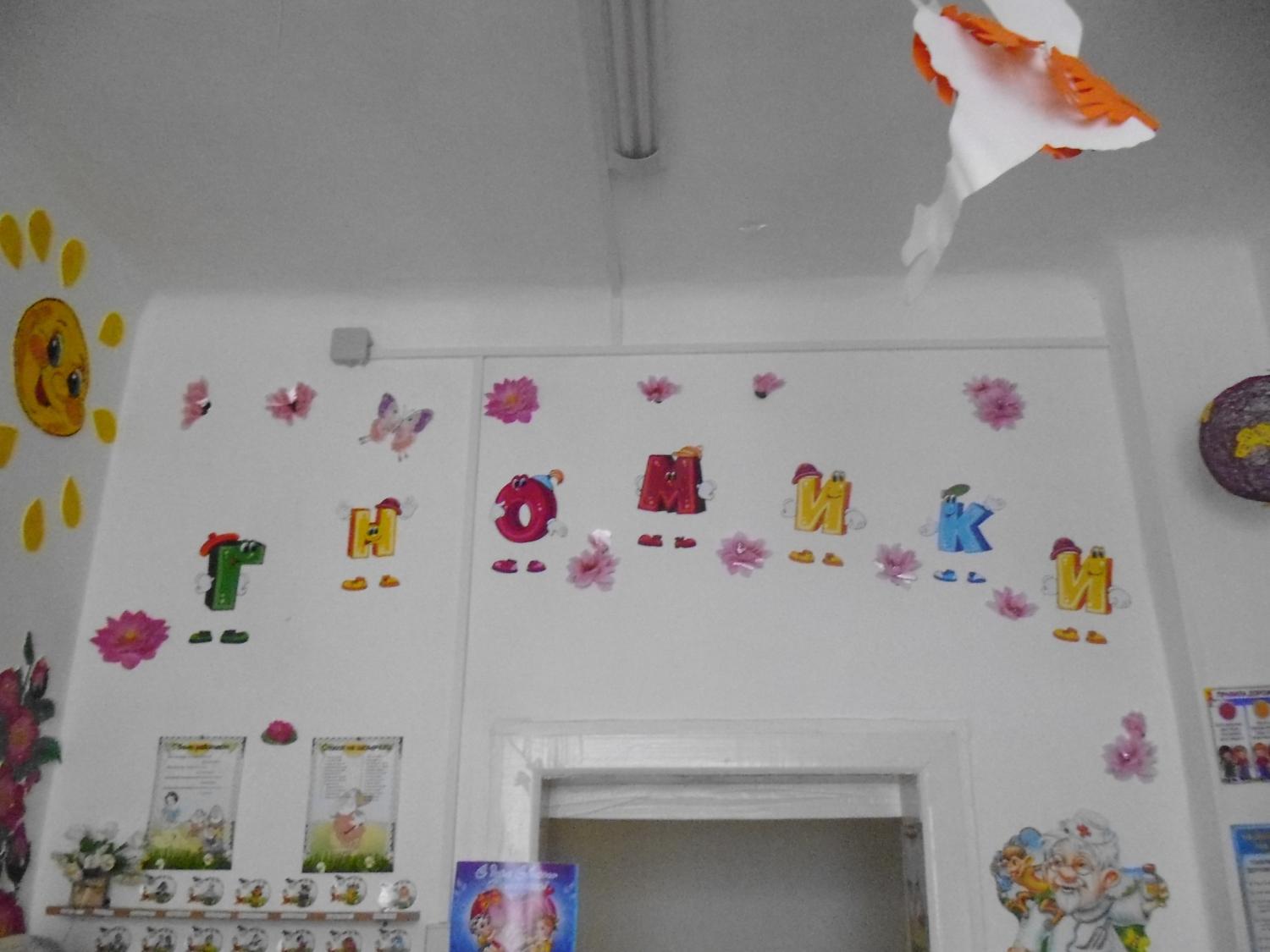 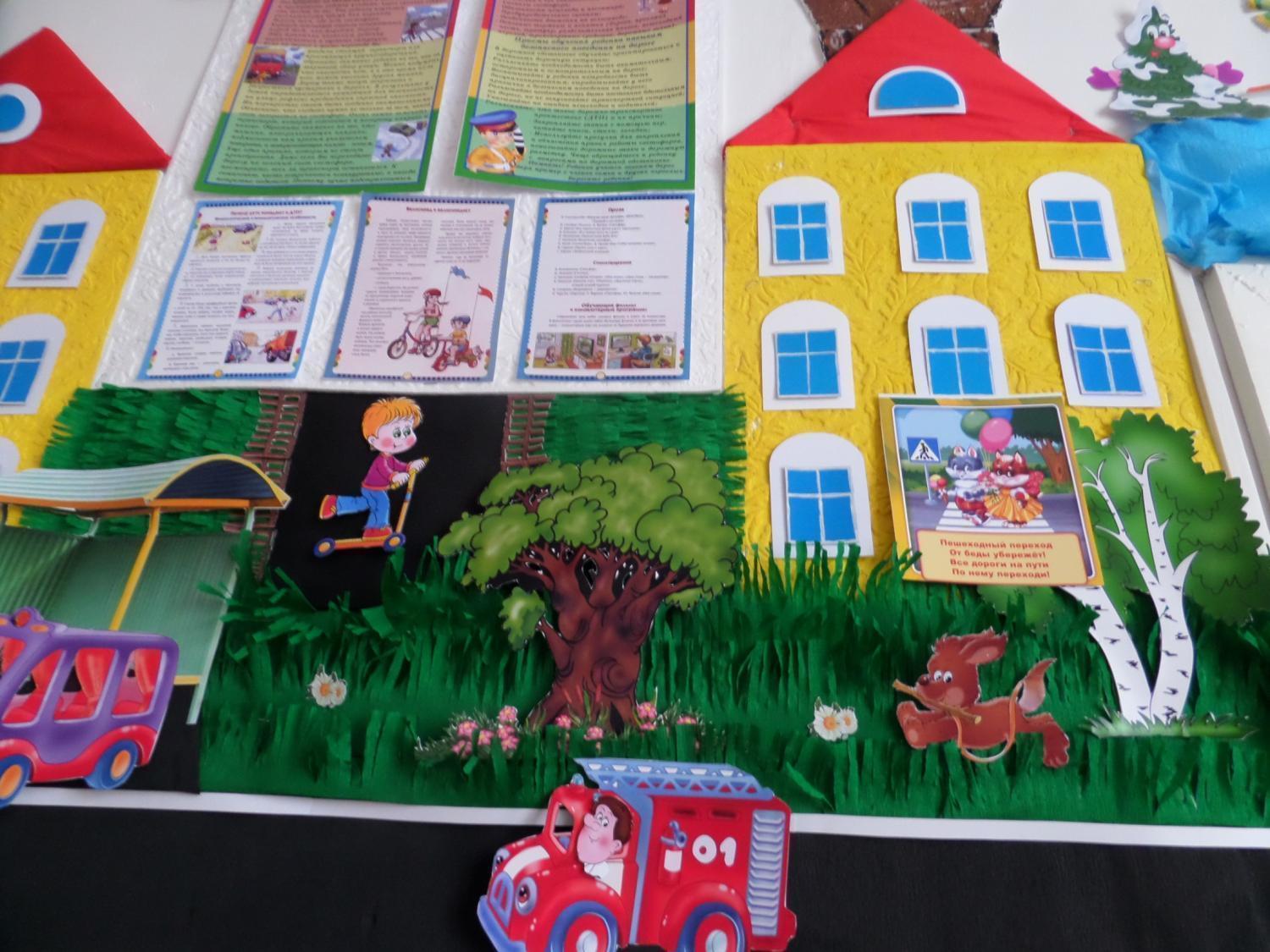 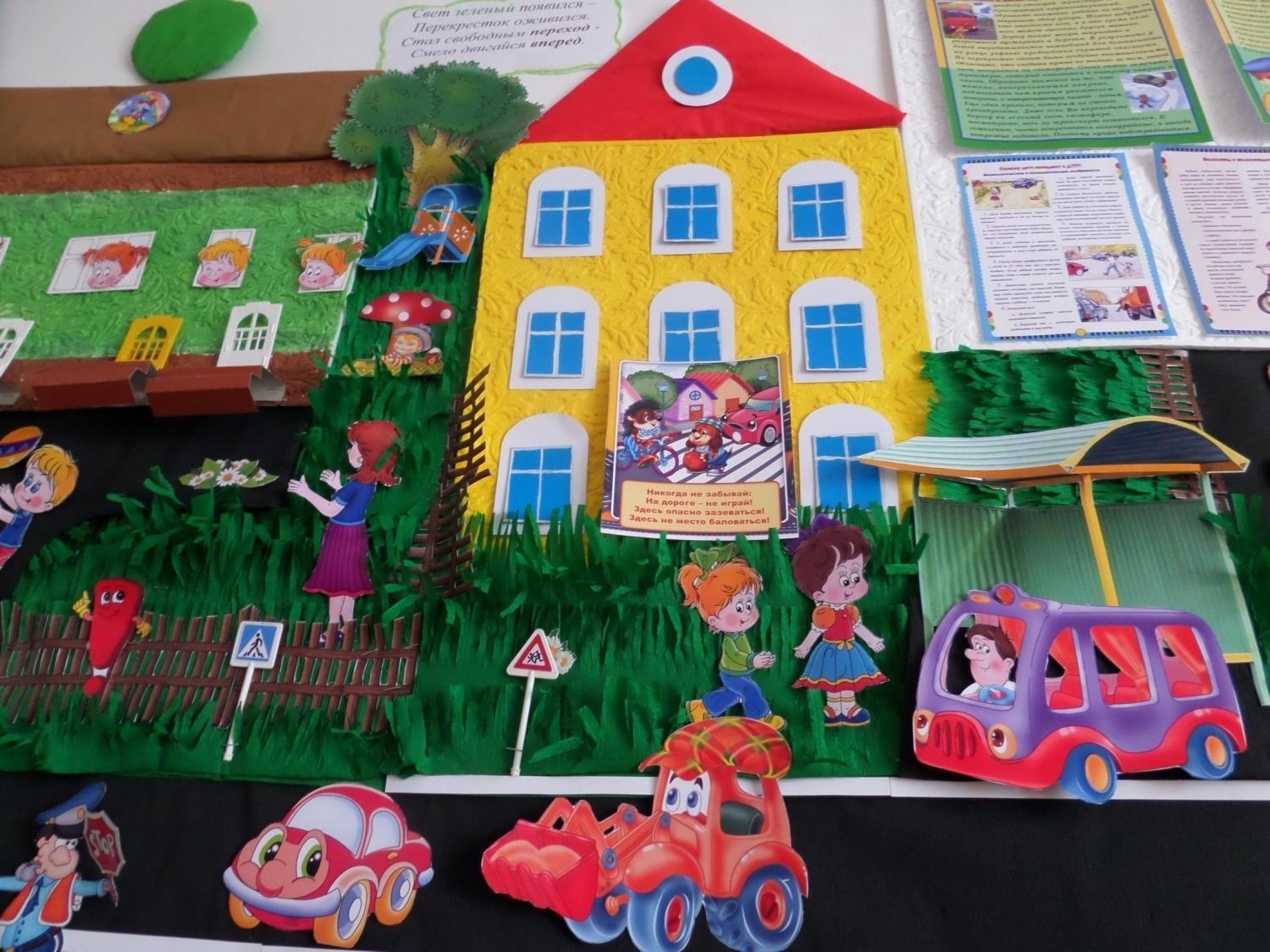 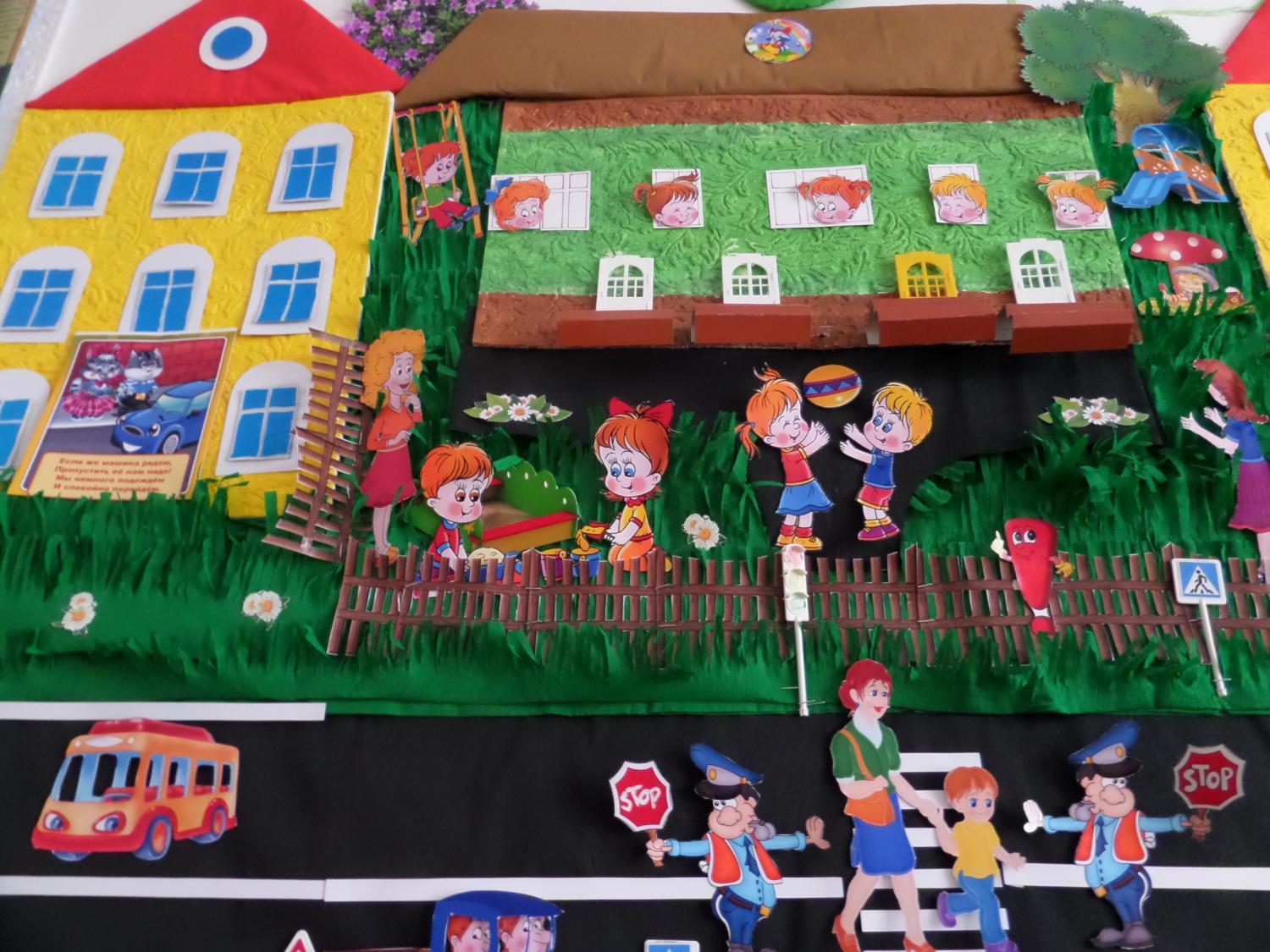 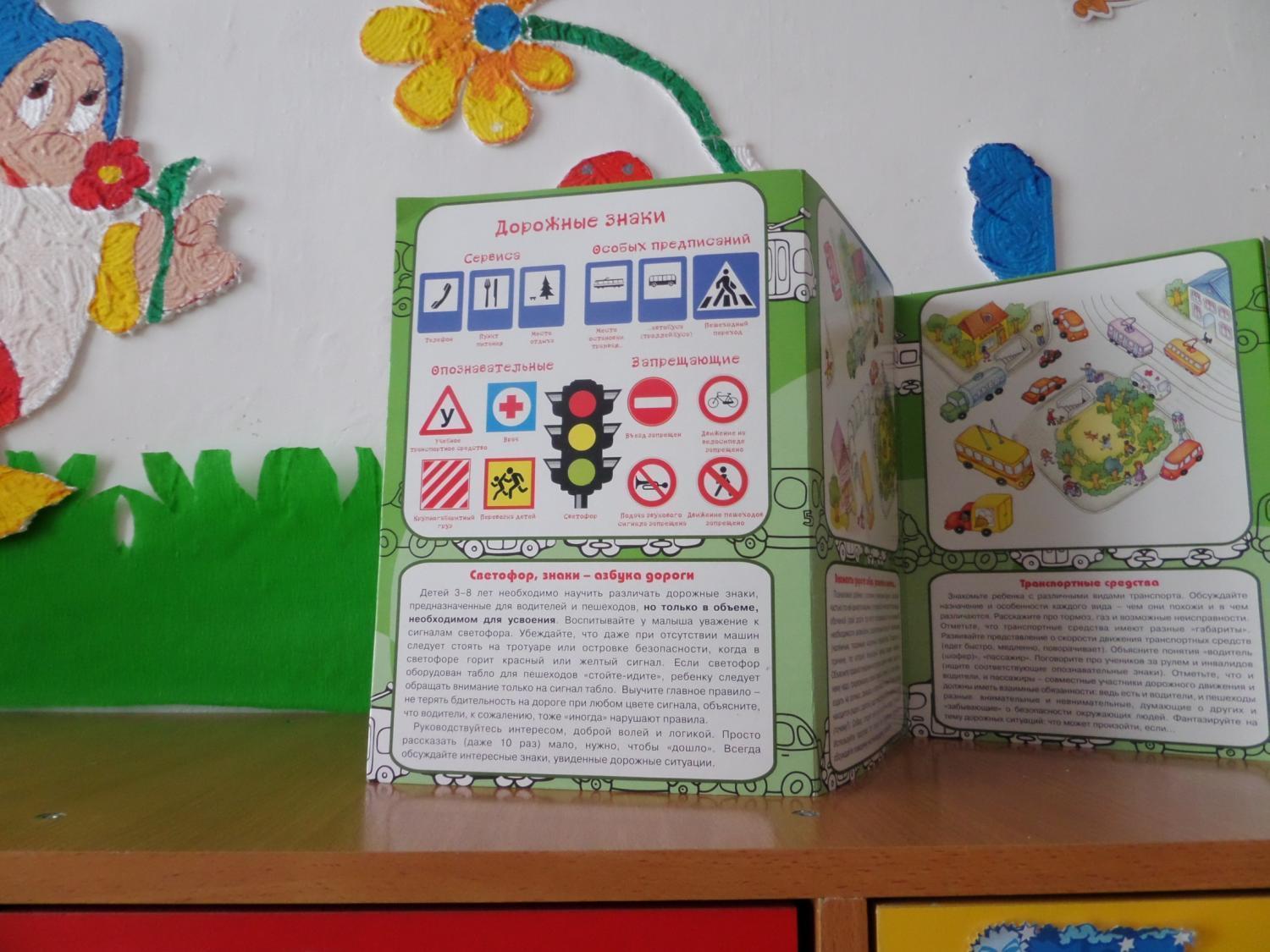 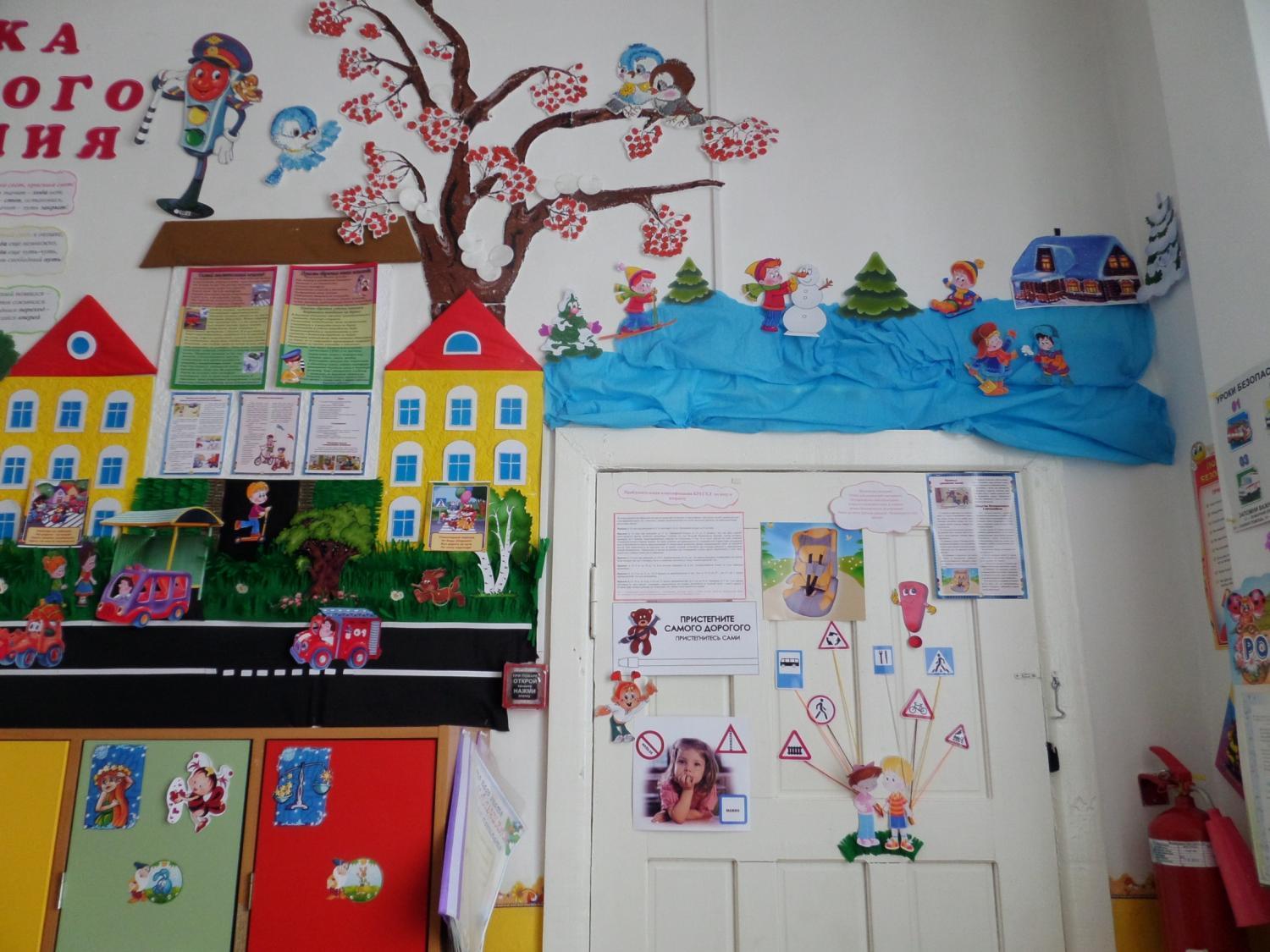 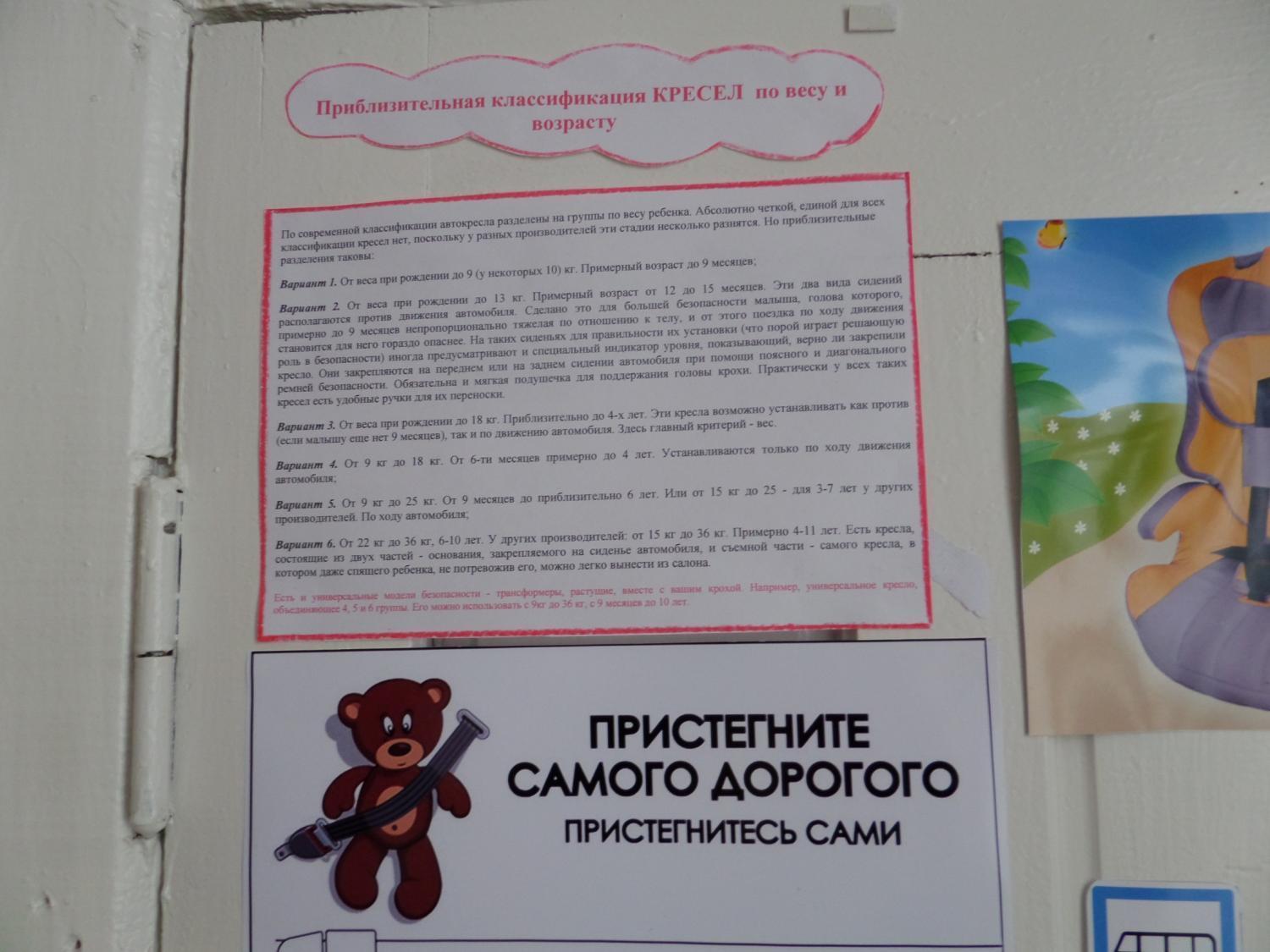 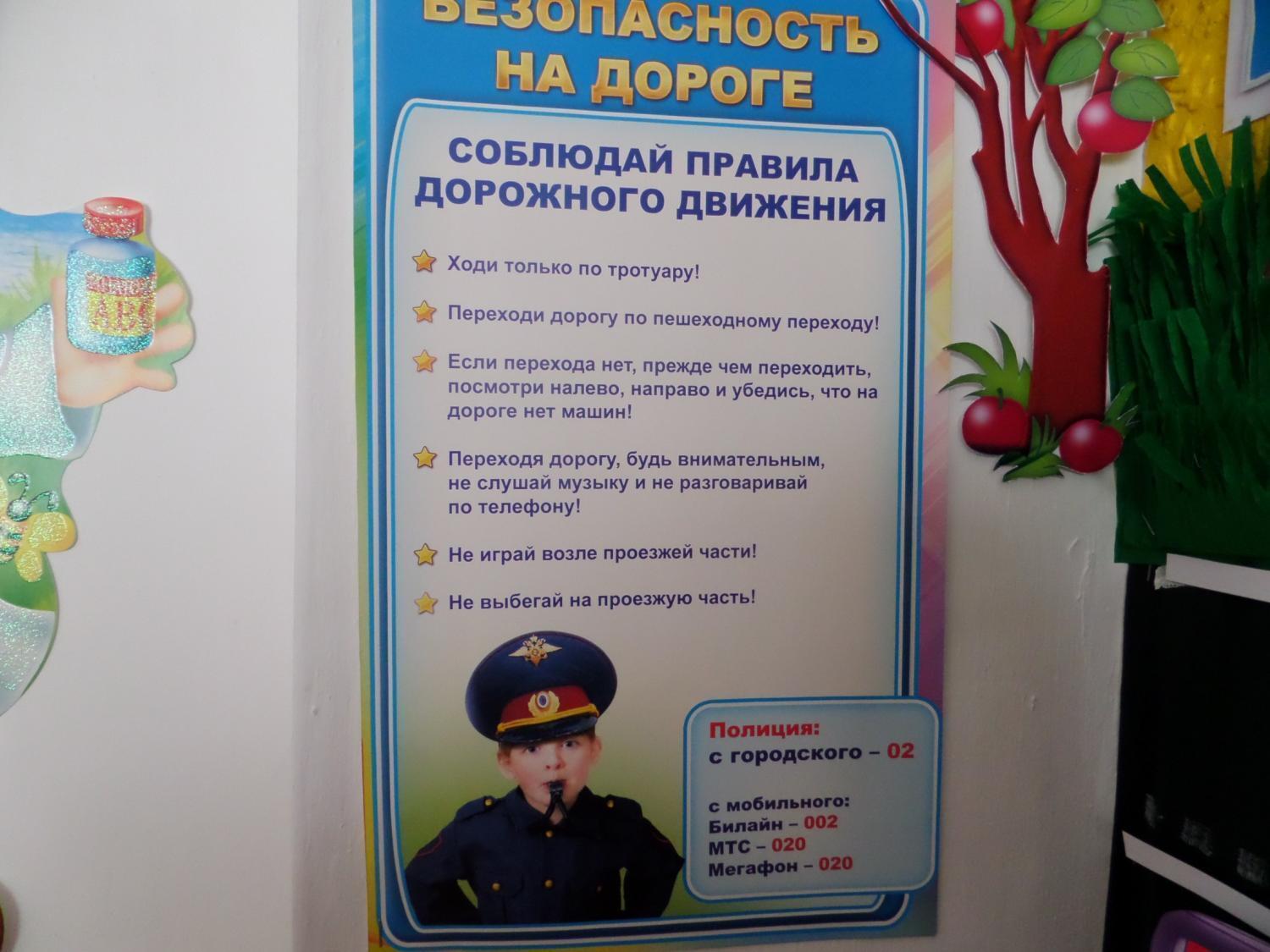 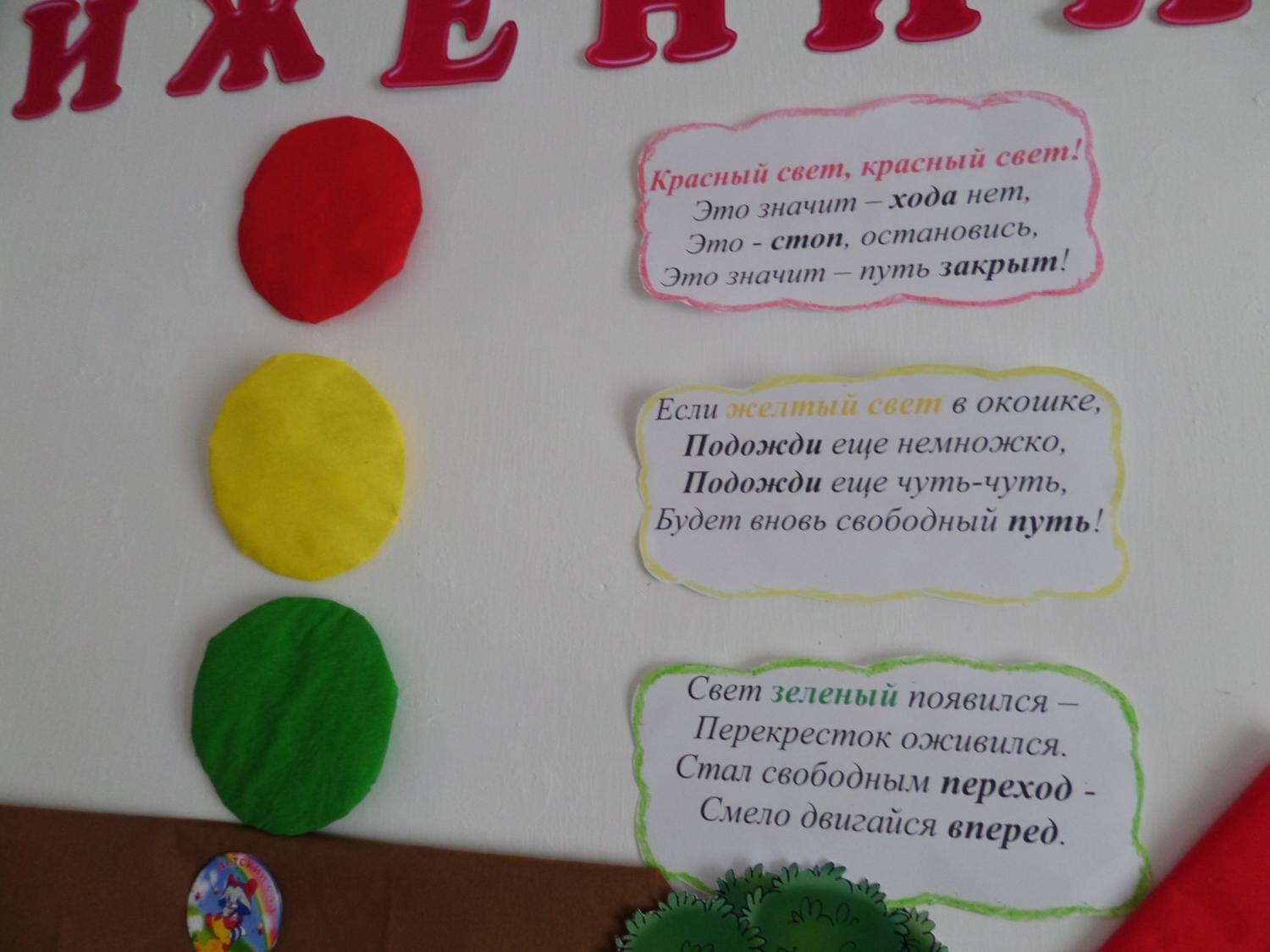